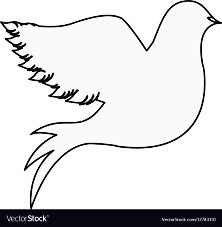 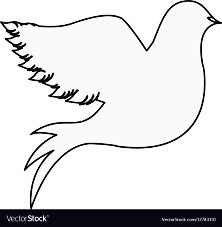 Ζήτω η
Ζήτω η
Ειρήνη
Ειρήνη
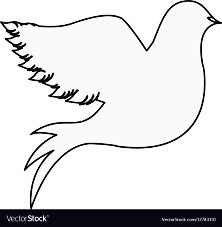 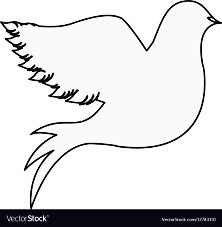 Ζήτω η
Ζήτω η
Ειρήνη
Ειρήνη
ΟΧΙ
ΟΧΙ
ΟΧΙ
ΟΧΙ
ΟΧΙ
ΟΧΙ